SETKÁNÍ REDAKCÍ ČASOPISŮ FF MU
11. 2. 2015
Obsah
Zkušenosti redaktorů
	Katarina Petrovićová (Graeco-Latina Brunensia)
	Jan Chovanec (Brno Studies in English)
	Pavel Suchánek (Opuscula historiae artium)
	Irena Loskotová/Lucie Valášková (Archaeologia historica)
	Roman Švaříček (Studia paedagogica)
	
Pohled edičního referenta FF (Dan Šlosar)
	Host: Pavel Křepela (grafické návrhy, typografie)
Trvalé identifikátory článků (Zdeňka Mácková)
OJS: Open Journal Systems FF (Ivo Pezlar)
Zkušenosti redaktorů
Katarina Petrovićová (Graeco-Latina Brunensia) 
Jan Chovanec (Brno Studies in English)  
Pavel Suchánek (Opuscula historiae artium) 
Irena Loskotová/Lucie Valášková (Archaeologia historica)  
Roman Švaříček (Studia paedagogica)
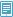 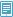 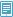 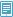 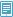 Včera, dnes a zítra …
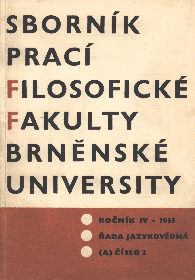 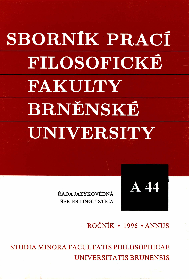 Dan Šlosar
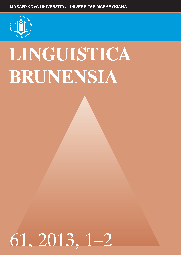 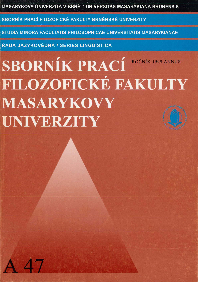 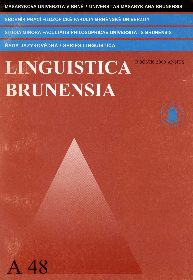 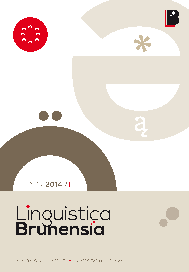 Trvalé identifikátory digitálních objektů / článků
Handle (CNRI, Corporation for National Research Initiatives)
všechny časopisy/čísla/články/knihy/kapitoly v Digitální knihovně FF
registrace v systému Handle
automatizované přidělování (podpora handles v DSpace/DK FF)
roční poplatek 100 USD (50 USD za prefix)
trvalé URI/URL: 
	hdl: 11222.digilib/132212
	http://hdl.handle.net/11222.digilib/132212
Trvalé identifikátory digitálních objektů / článků
DOI, Digital Object Identifier (International DOI Foundation)
za MU přiděluje Nakladatelství MU
registrace u agentury CrossRef

Brno Studies in English
Studia paedagogica 
Musicologica Brunensia 
Pro-Fil

Povinnosti instituce 
		přidělit DOI článku; DOI uvádět v tištěné i digitální verzi; metadata článku do databáze  CrossRef (-> inbound links)
		uvádět DOI u referencí článku (-> outbound links)
		aktualizace metadat článků v CrossRef (URL) aj.
Poplatky
		jednorázový roční poplatek (podle množství DOI, 275 USD+)
		1 USD za každé DOI k aktuálním článkům (poslední dva roky) 
		0,15 USD za DOI pro starší články 	



				
		doi: 10.5817/MB2014-1-3
	http://dx.doi.org/10.5817/MB2014-1-3
Odkazy
Handle.net:  http://www.handle.net
The DOI system: http://www.doi.org 
DOI, CrossRef a možnosti jejich využití na MU: http://www.muni.cz/press/general/doi
Trvalé identifikátory pro kulturní dědictví http://www.digitalpreservationeurope.eu/publications/briefs/cz_trvale_identifikatory.pdf 




Doporučujeme uvádět identifikátory handles/DOI v citacích svých článků a také na webu časopisu instruovat autory, jak citovat články z časopisu.
Open Journal Systems FF MU
Ivo Pezlar
http://phil.muni.cz/journals
Prostor pro „jiné“, diskuzi, náměty atd.
Děkujeme a dobrou chuť 